ОБЛАСТНОЙ ФЕСТИВАЛЬ МУЗЕЕВ 
ОБРАЗОВАТЕЛЬНЫХ ОРГАНИЗАЦИЙ САМАРСКОЙ ОБЛАСТИ
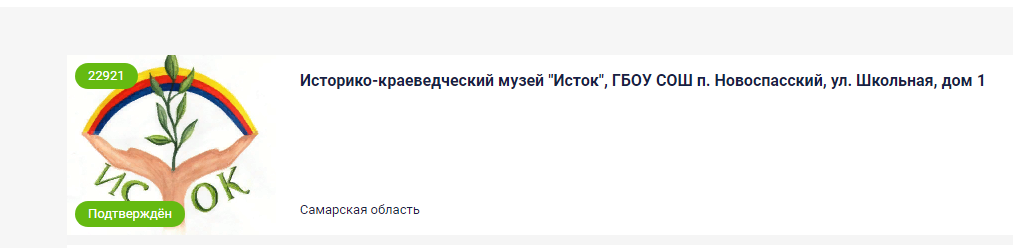 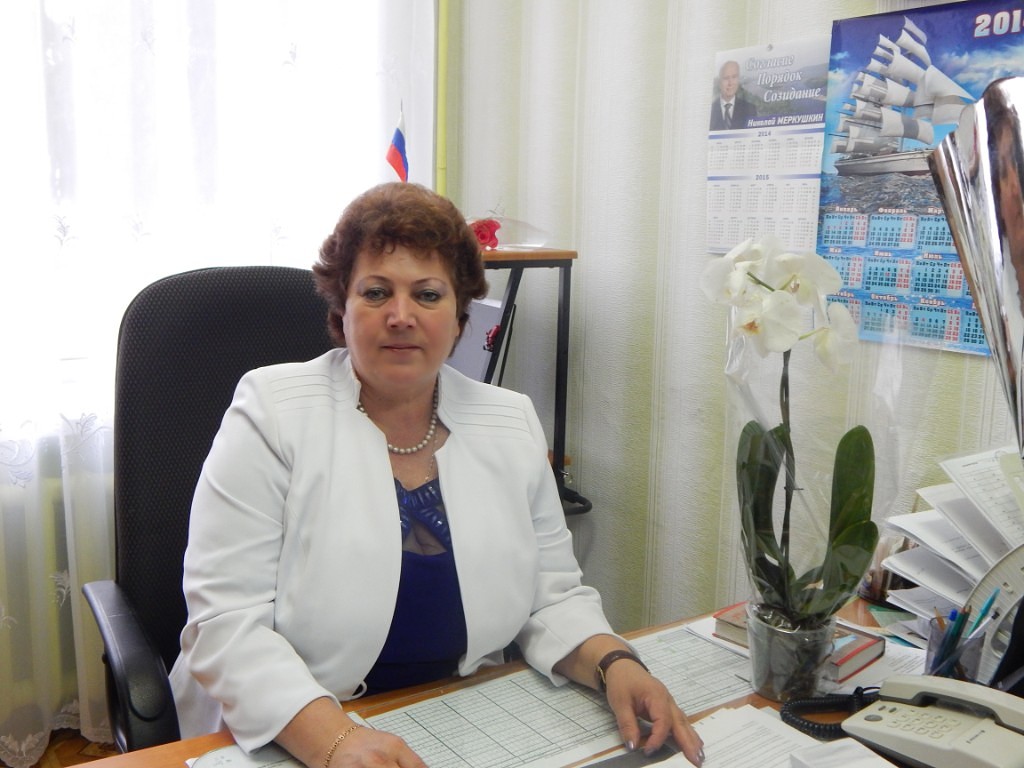 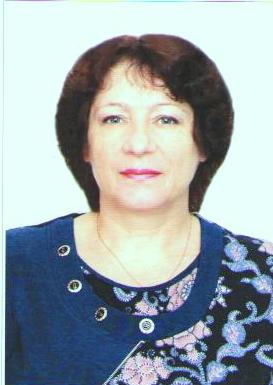 Активная группа музея:                            1.Горячева Евангелина 2.Митрохина Светлана3.Гусева Ирина   4.Осипова София
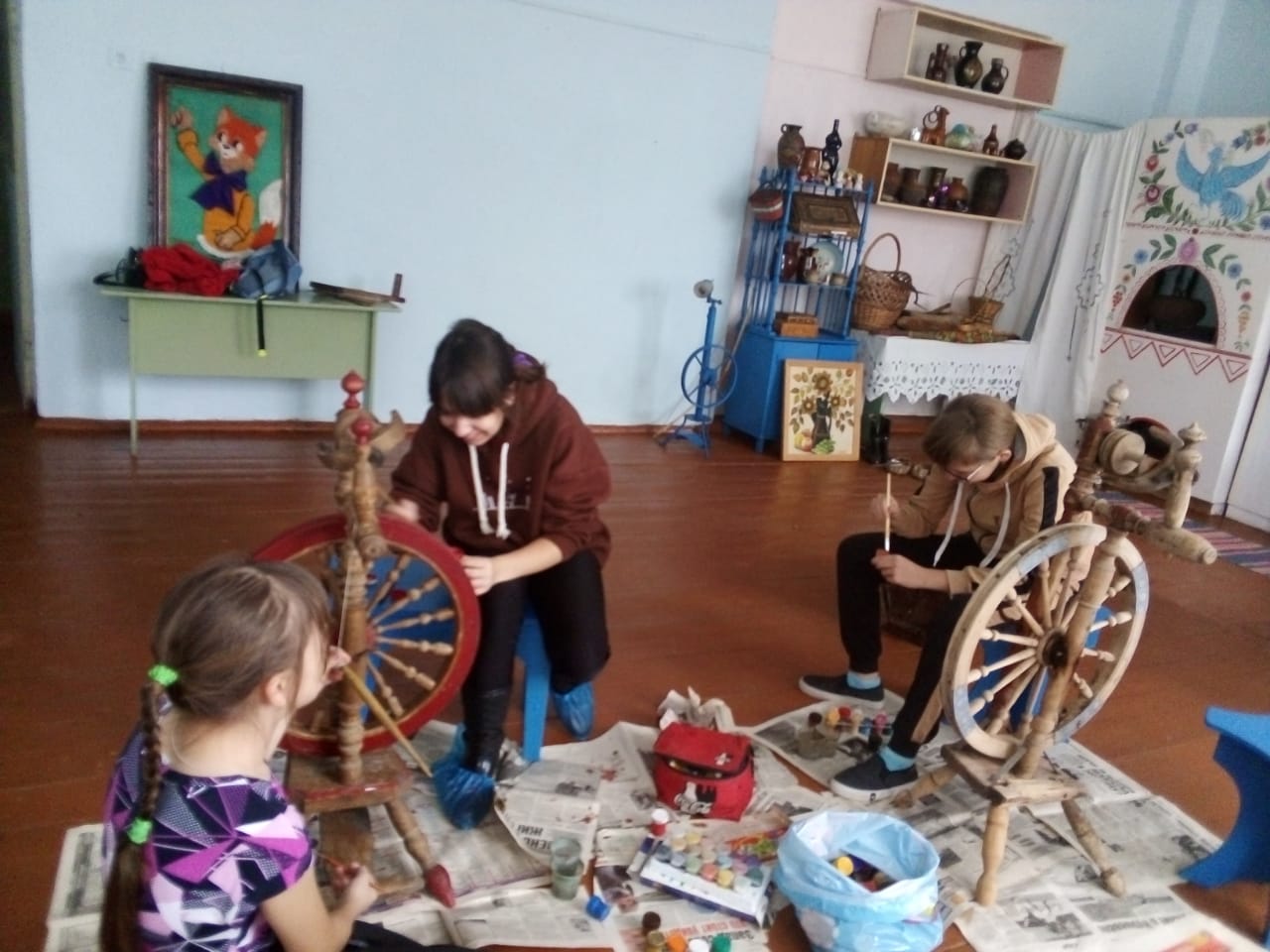 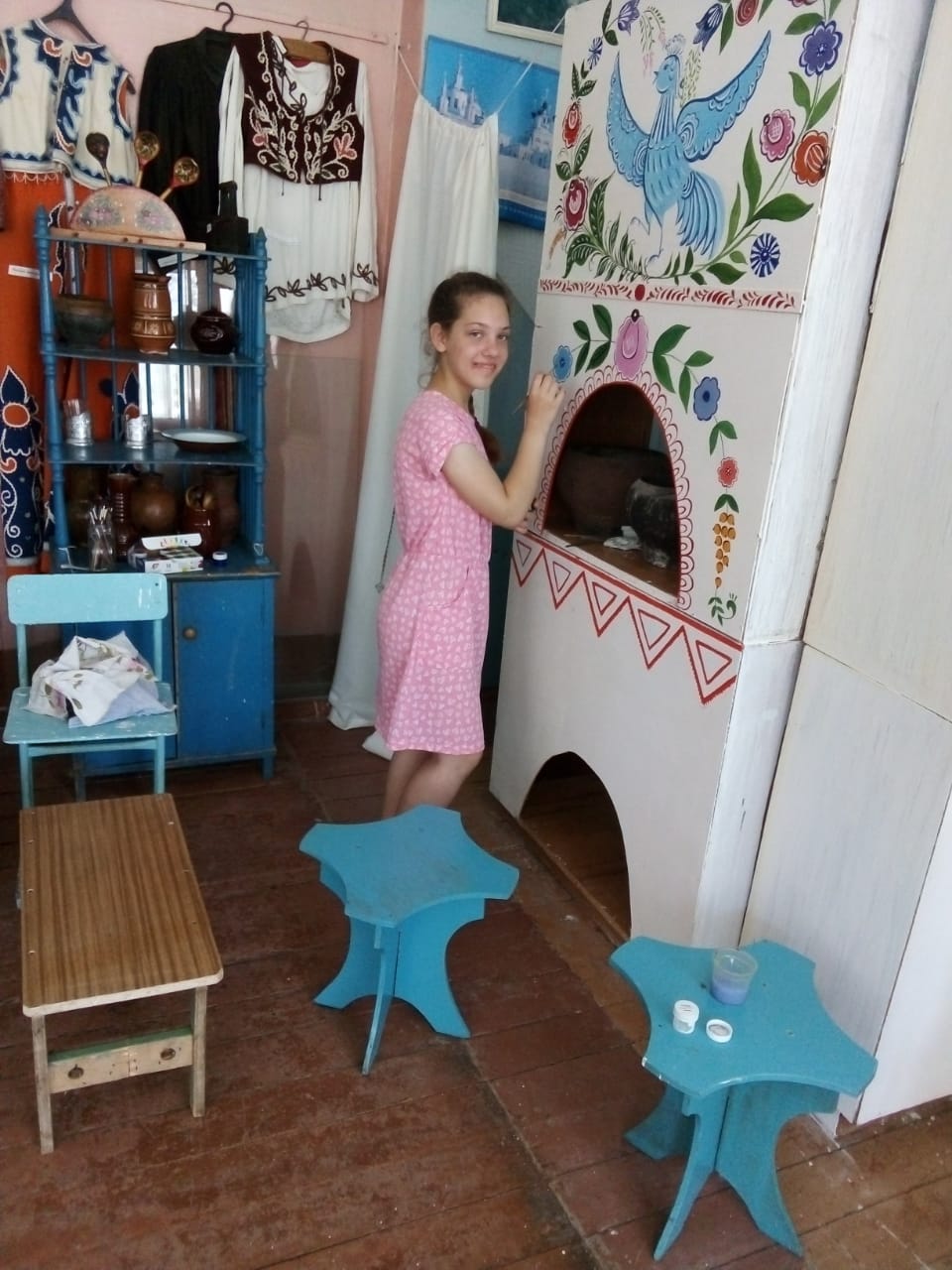 Реставрируем предметы старины
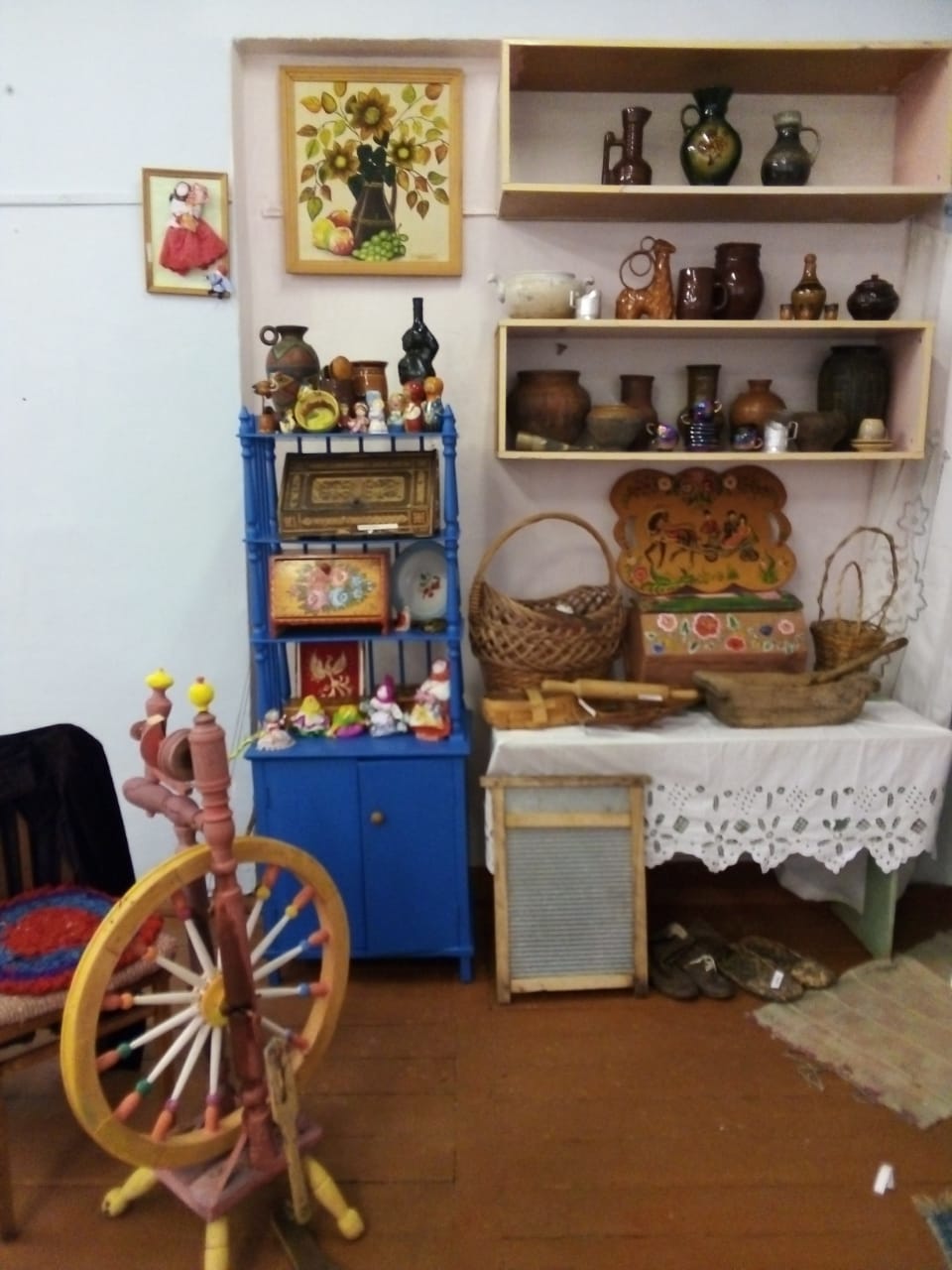 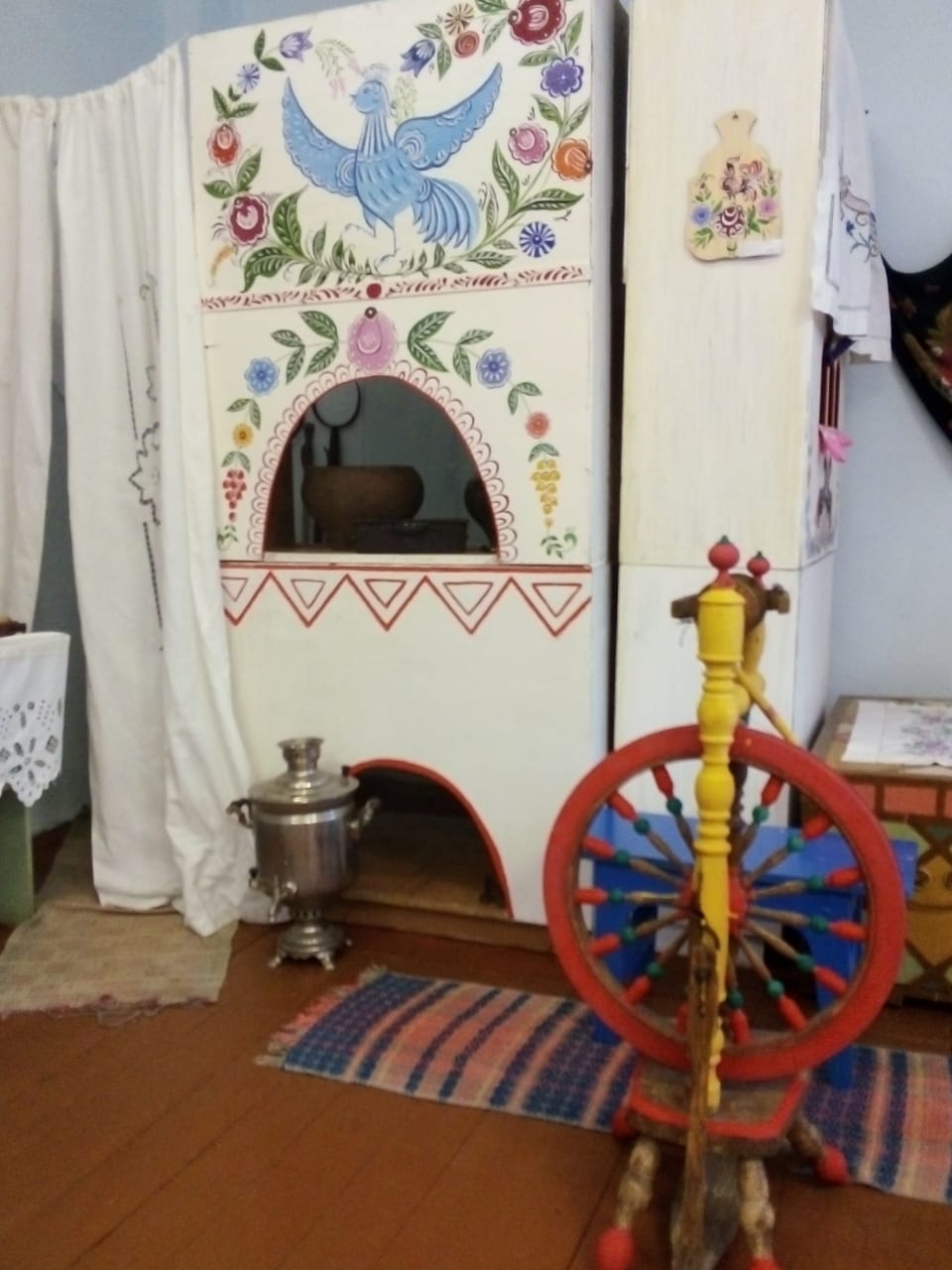 БАБИЙ УГОЛ
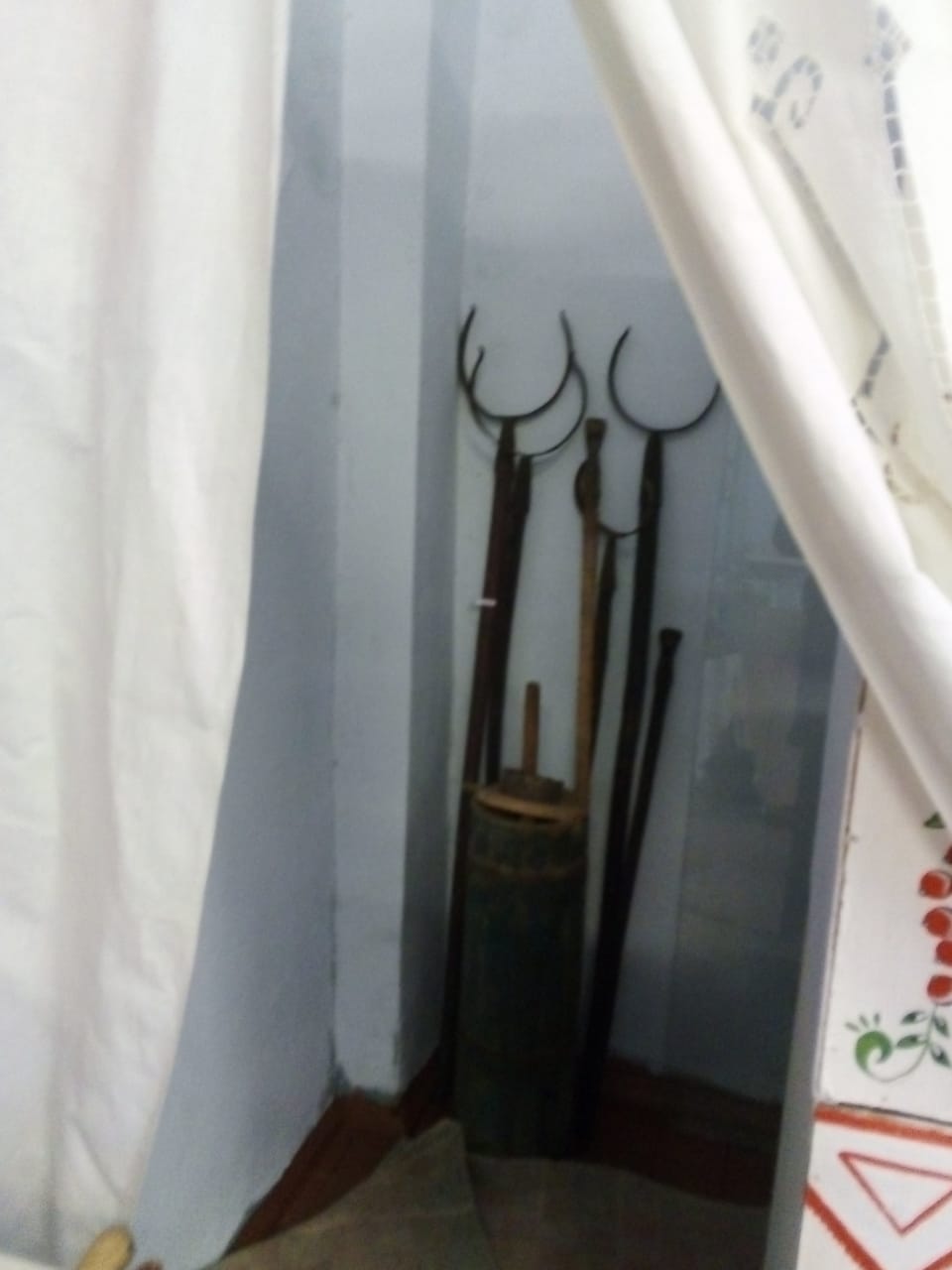 Ученица 8 кл Сулкина Арина на уроке технологии шьёт лоскутное одеяло для колыбели
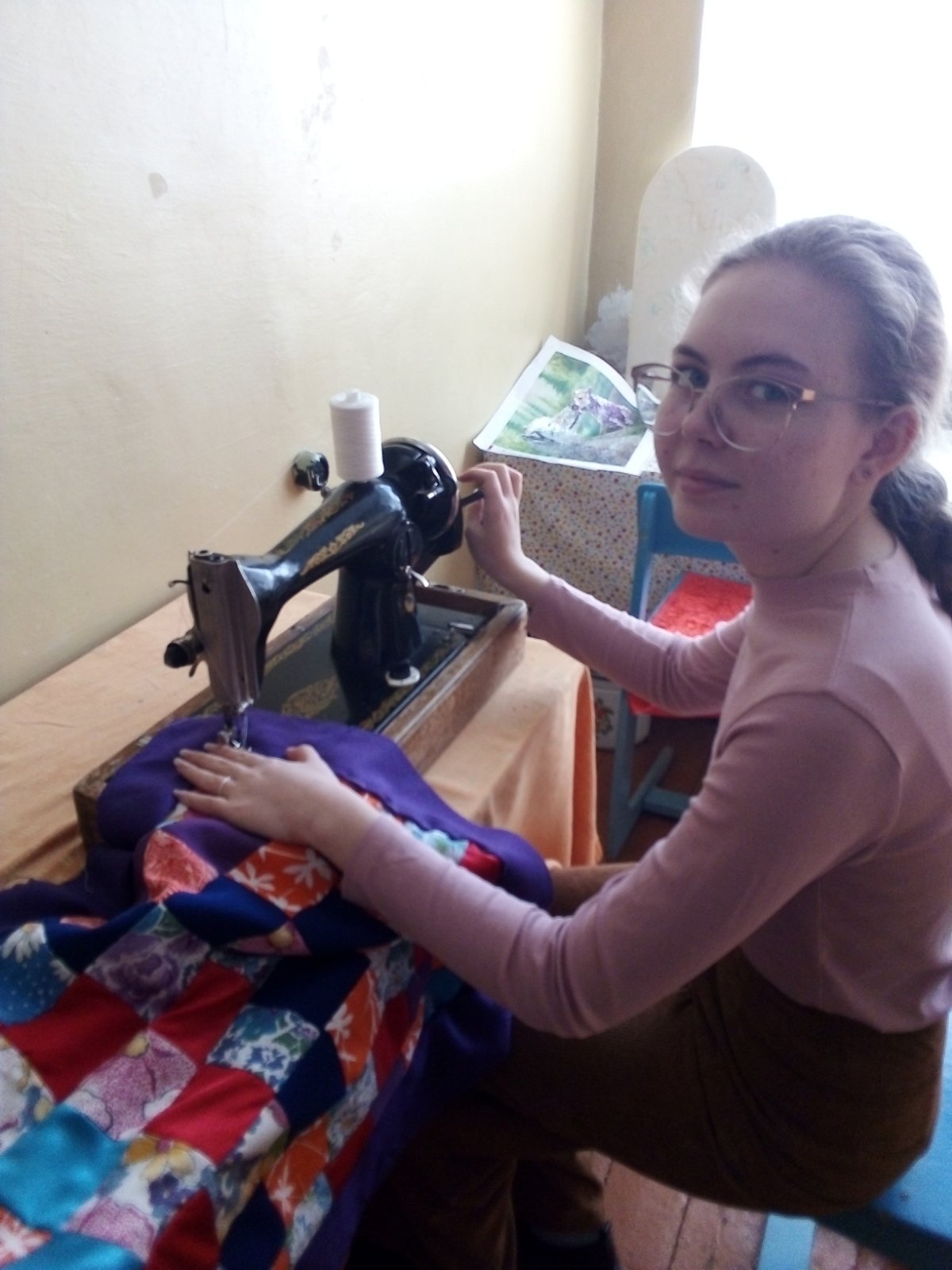 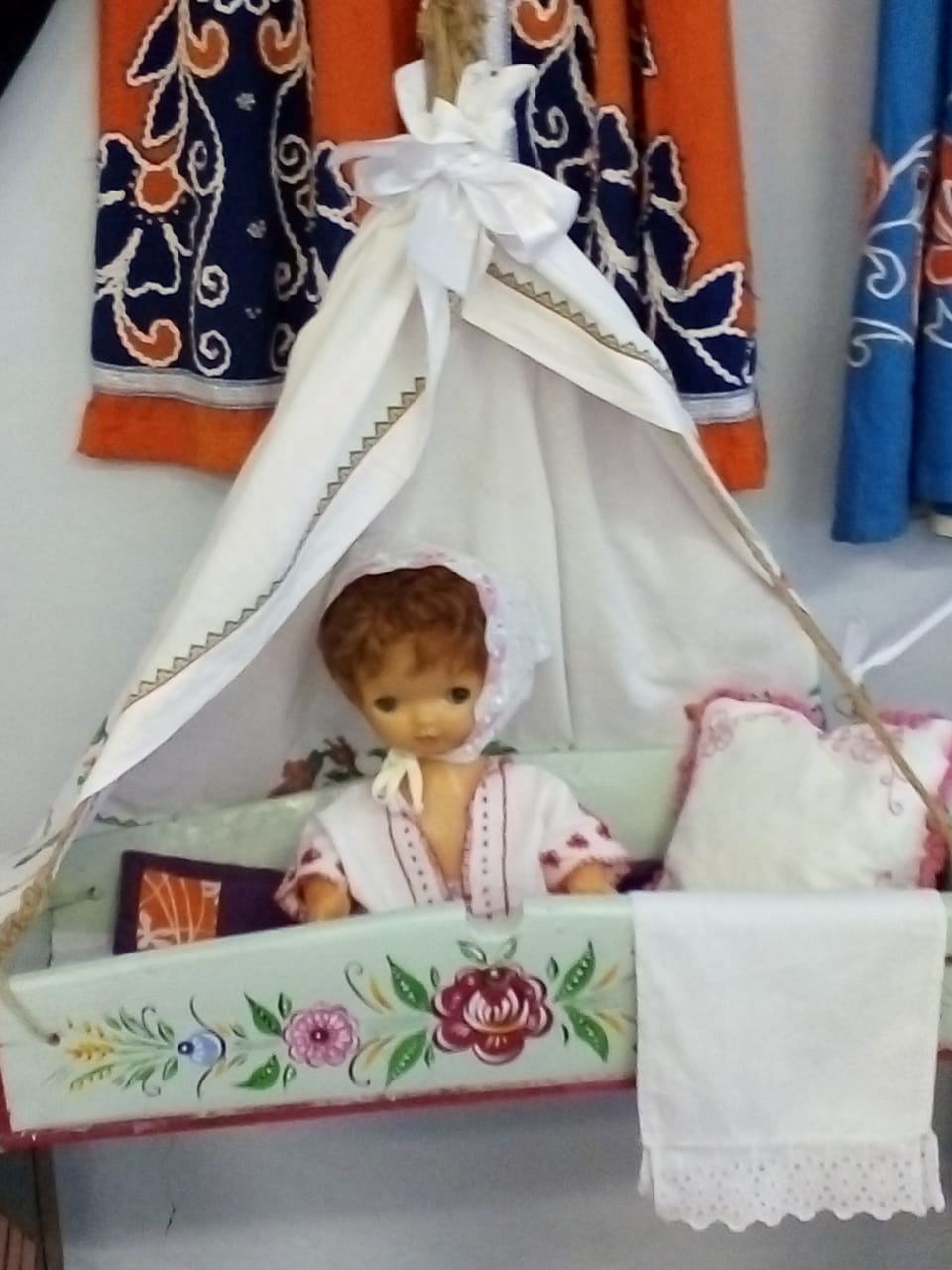 Вышиваем свадебные полотенца в технике глади и крестик
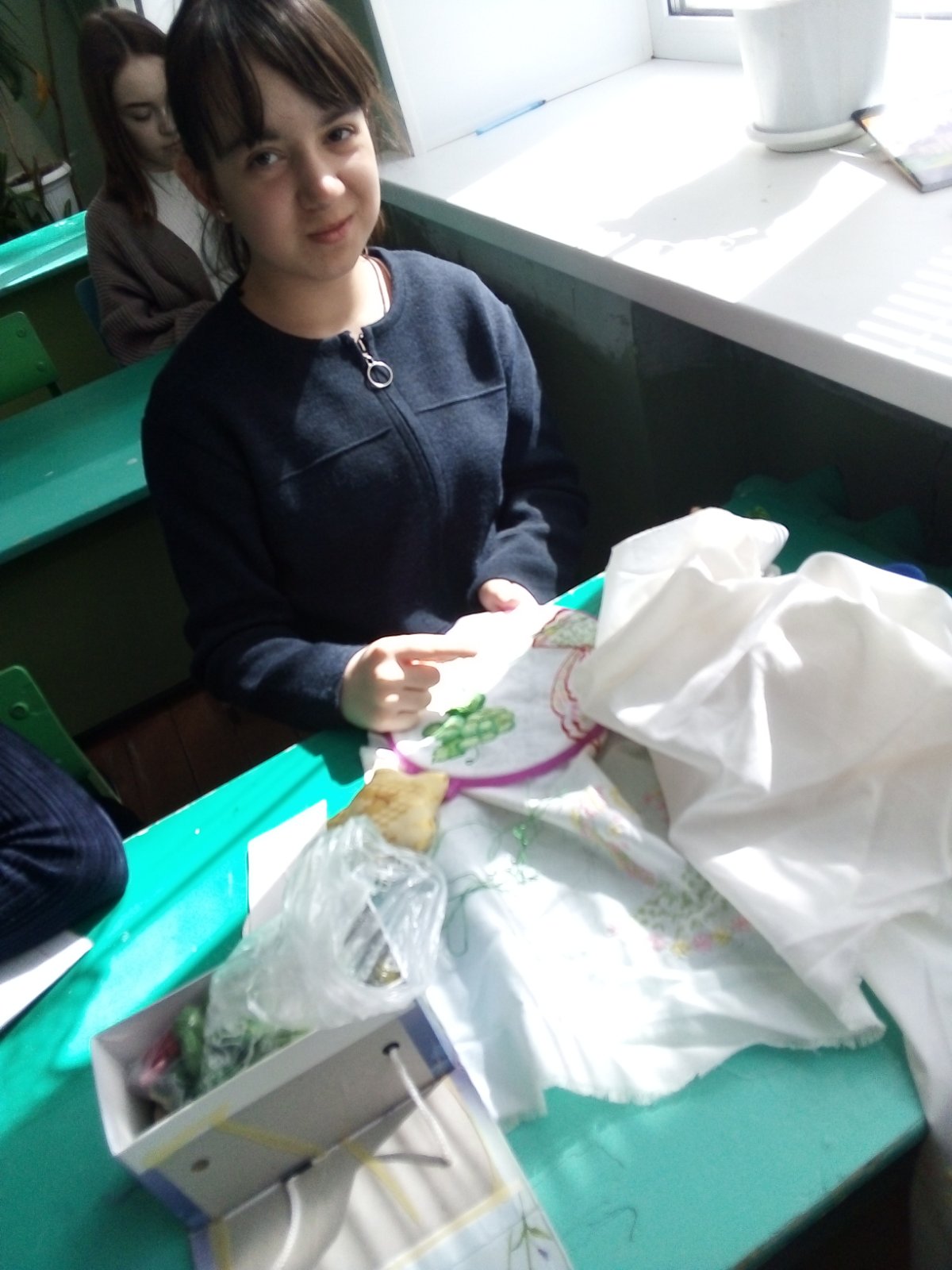 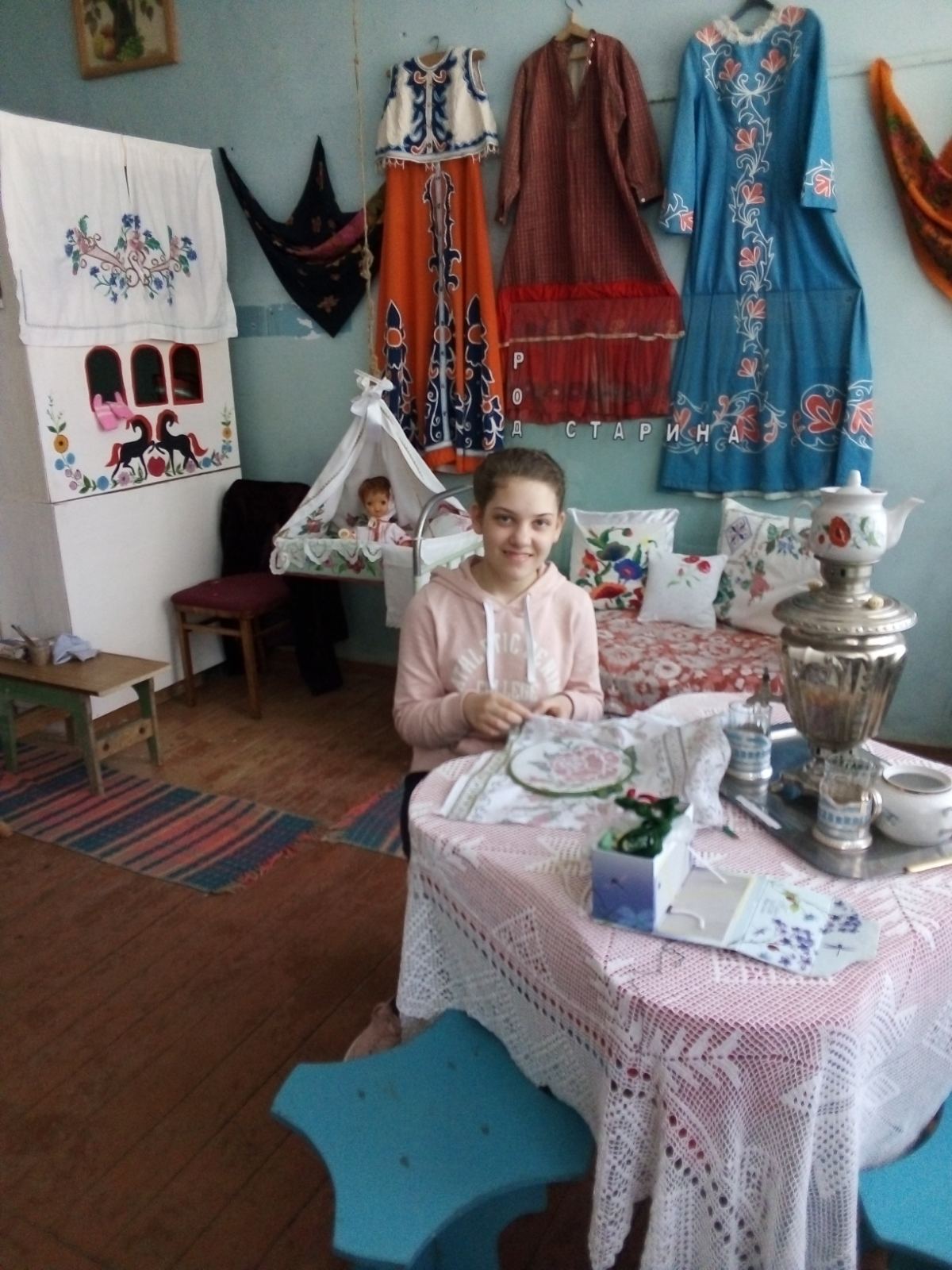 Внутреннее убранство крестьянской избы
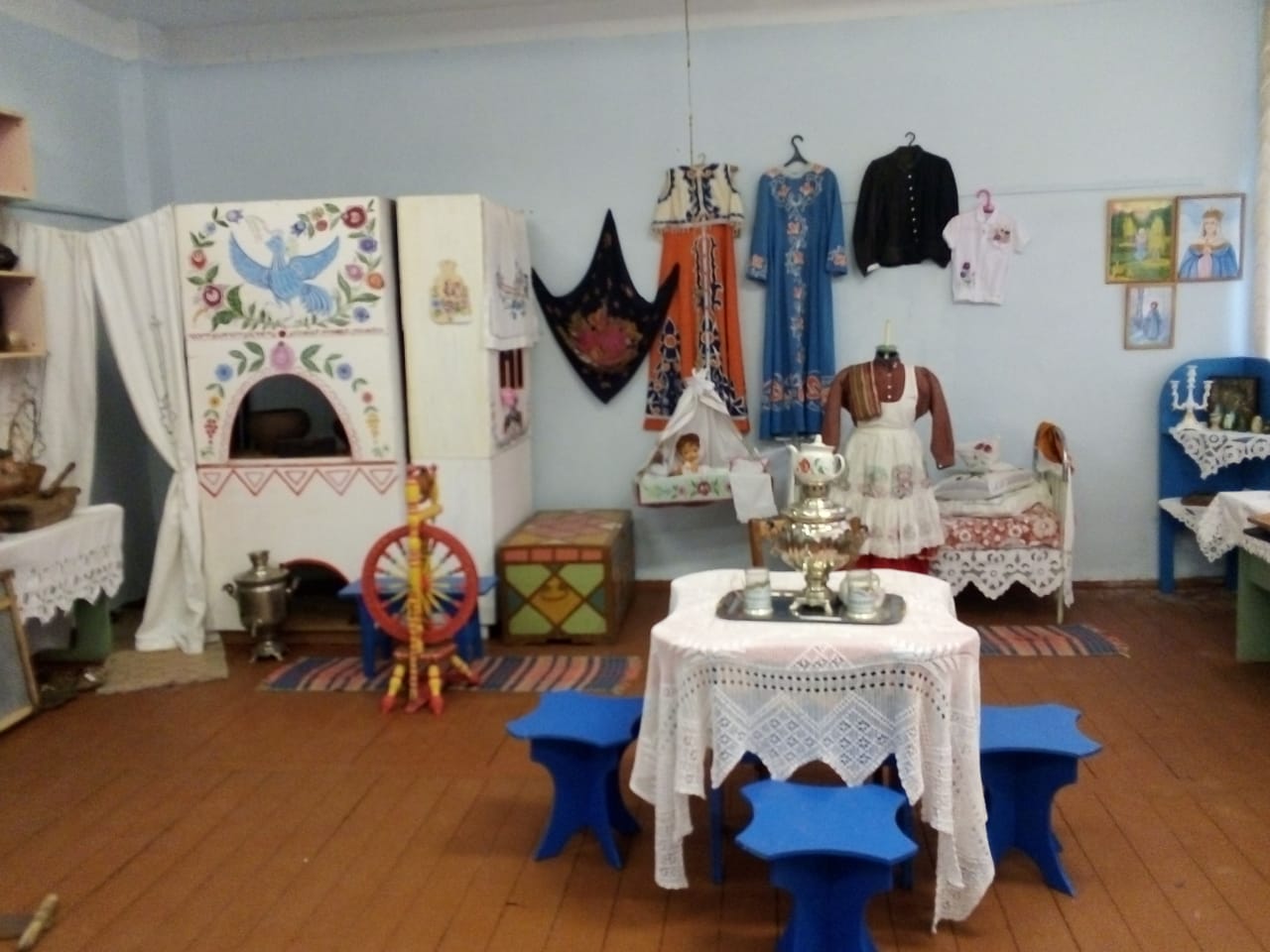 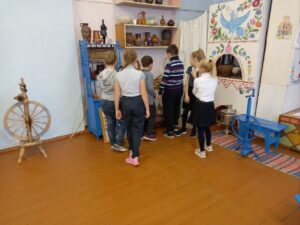 Экскурсия к уроку по предмету «Окружающий мир» - «Русский быт в прошлые века3 класс
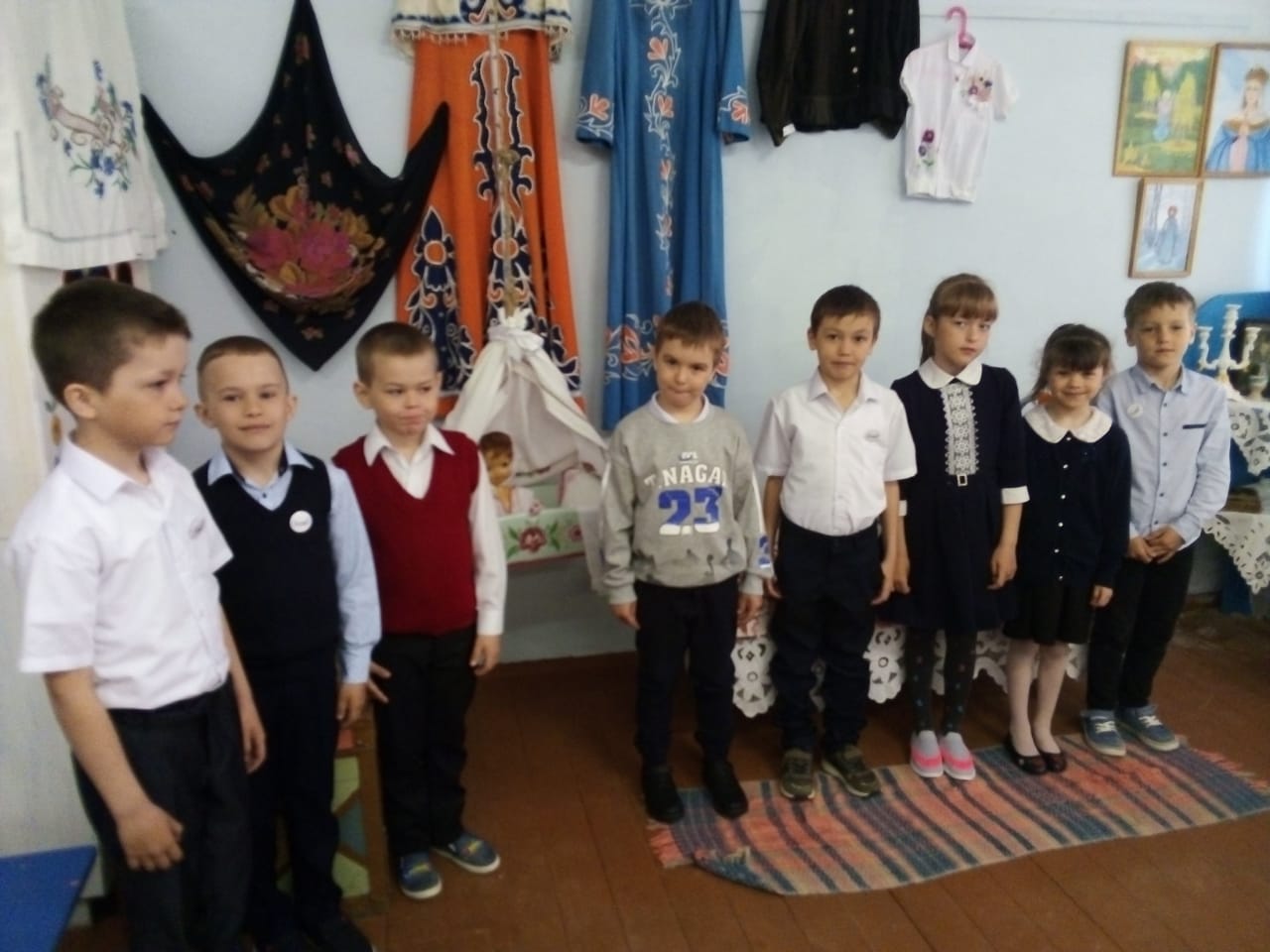 Экскурсия к уроку по предмету «Окружающий мир»  -«Традиции народного костюма» -1 класс
Экскурсия «Внутреннее убранство крестьянской избы» 5 кл
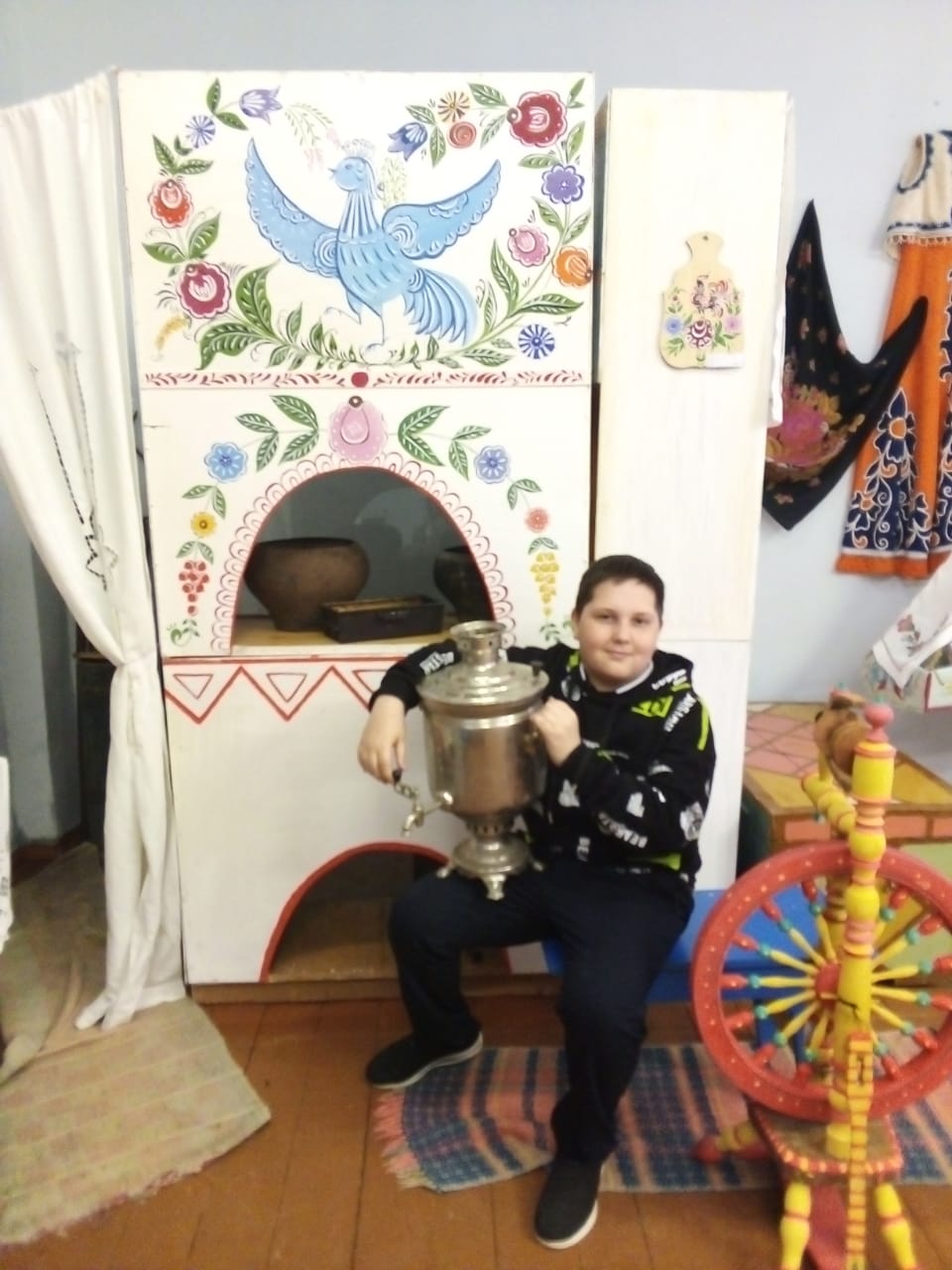 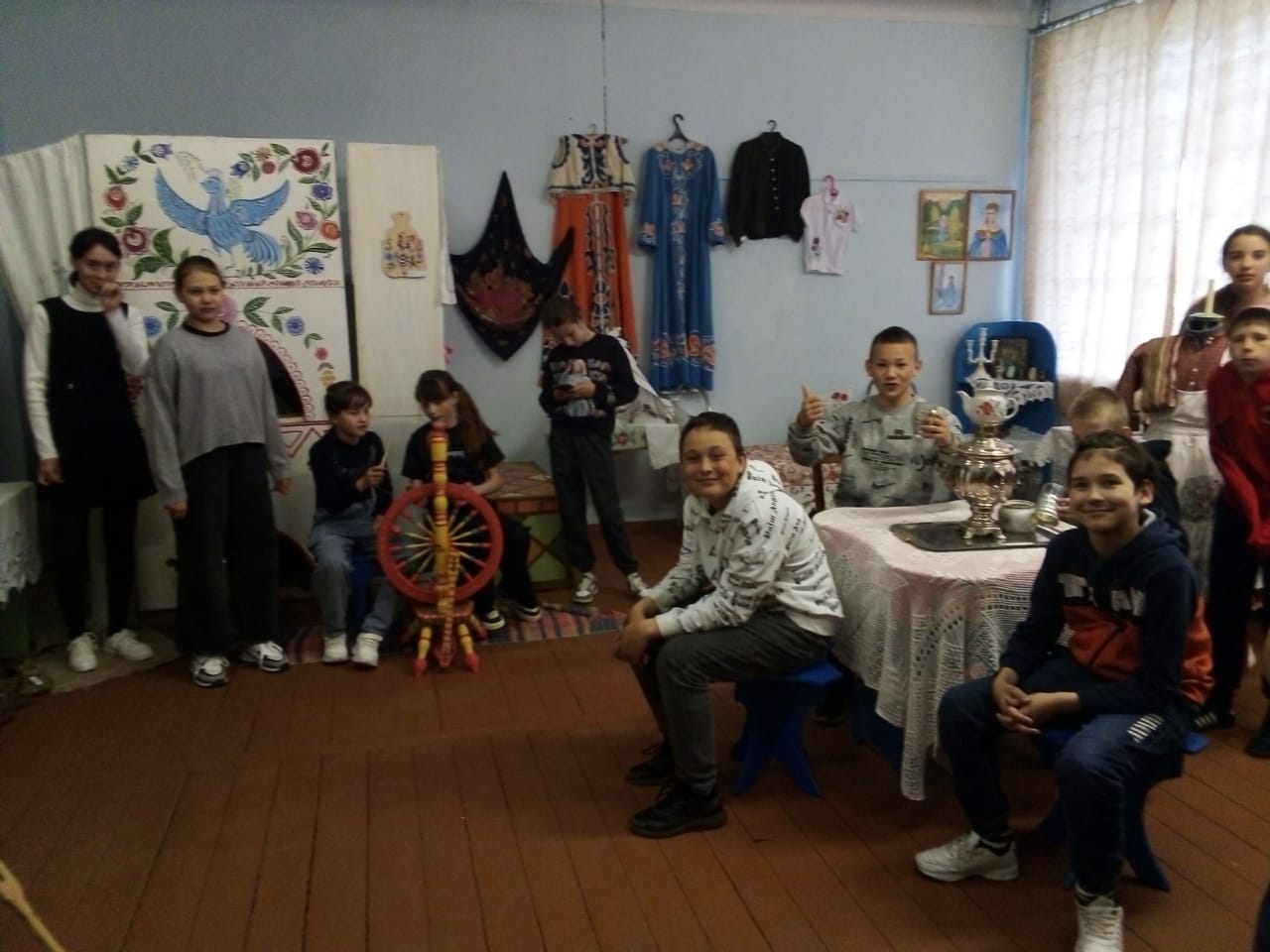 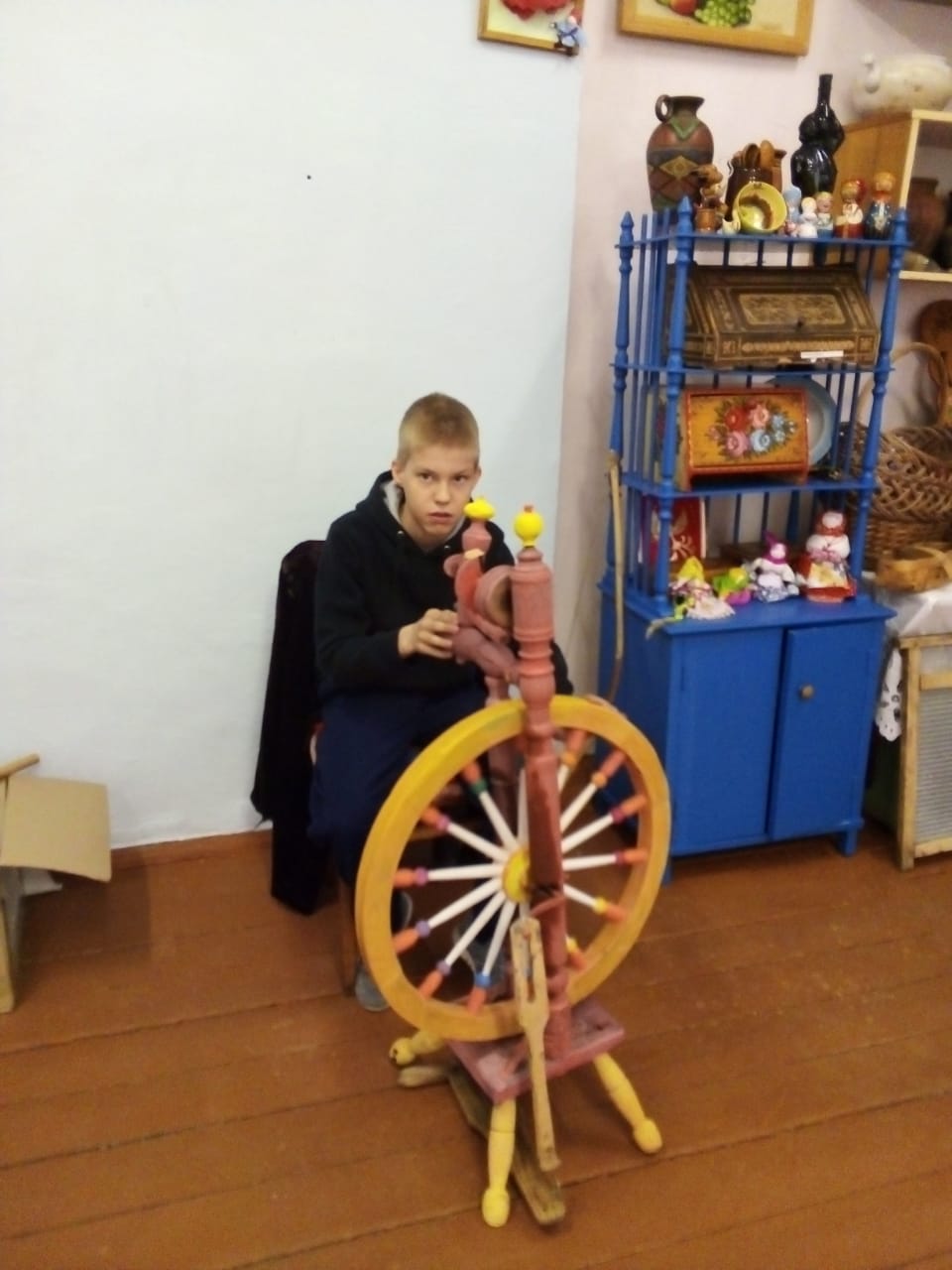 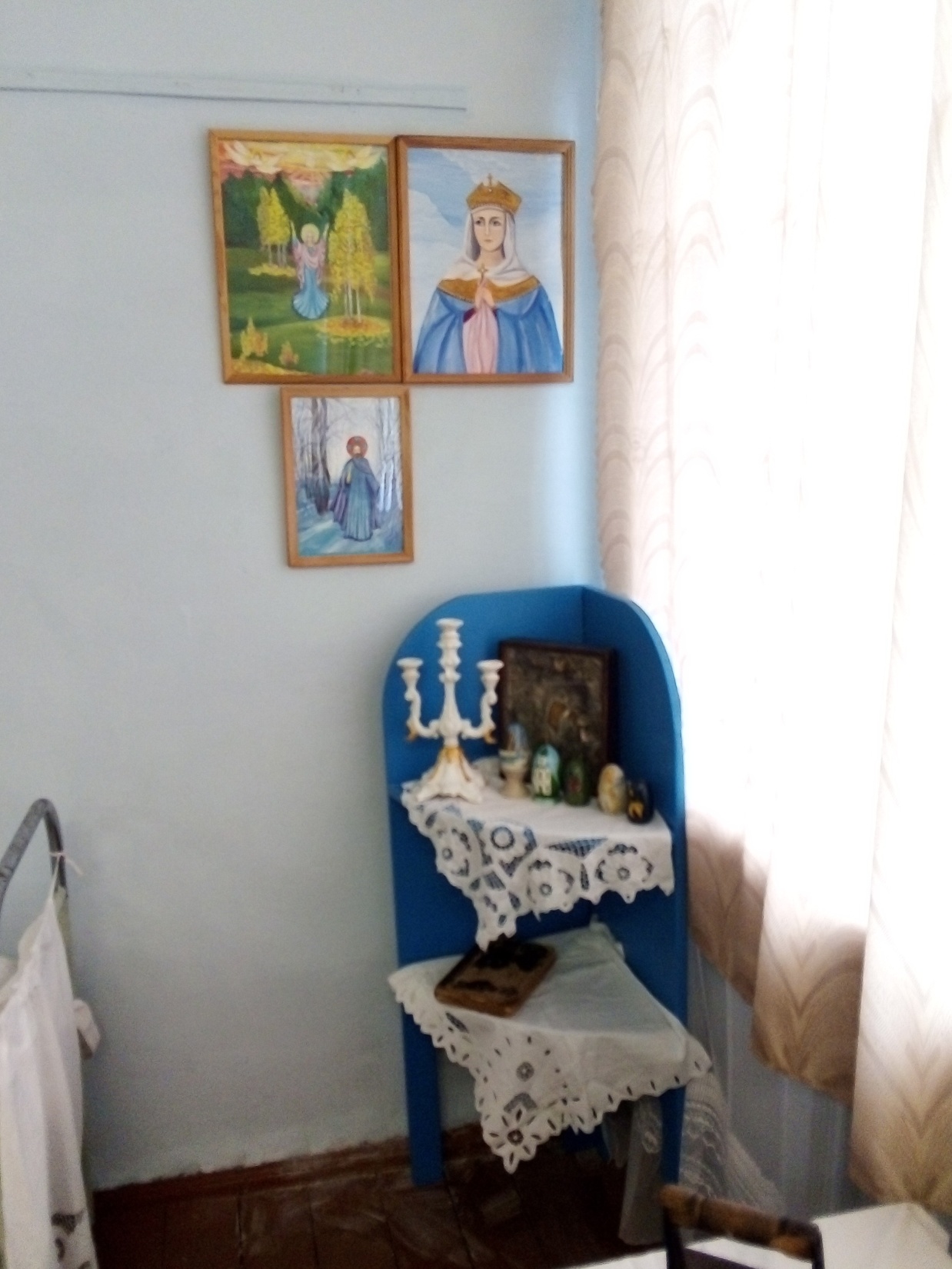 Иконостас. Работы учеников с конкурсов «Красота Божьего Мира»
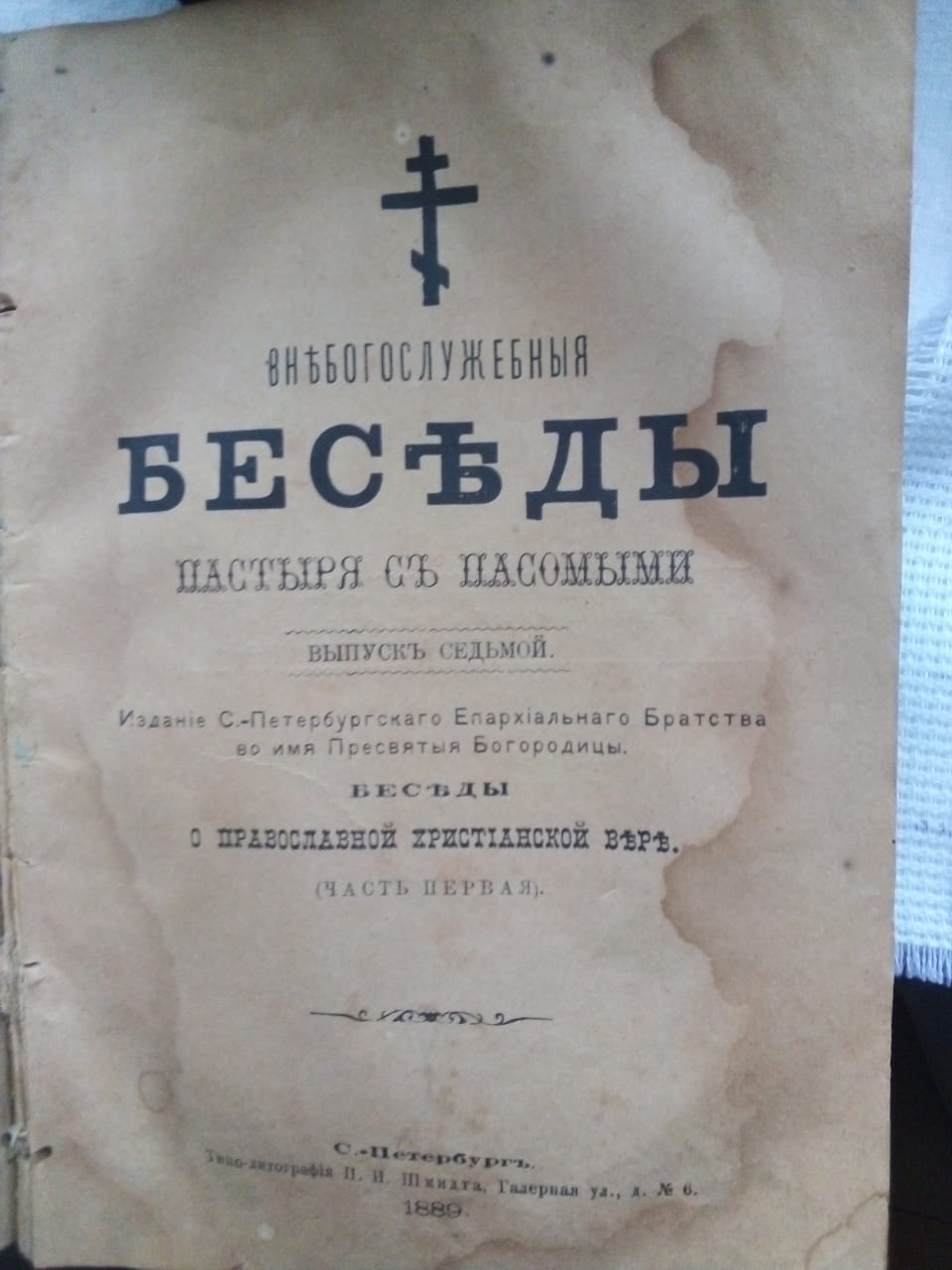 Наследие прошлых веков
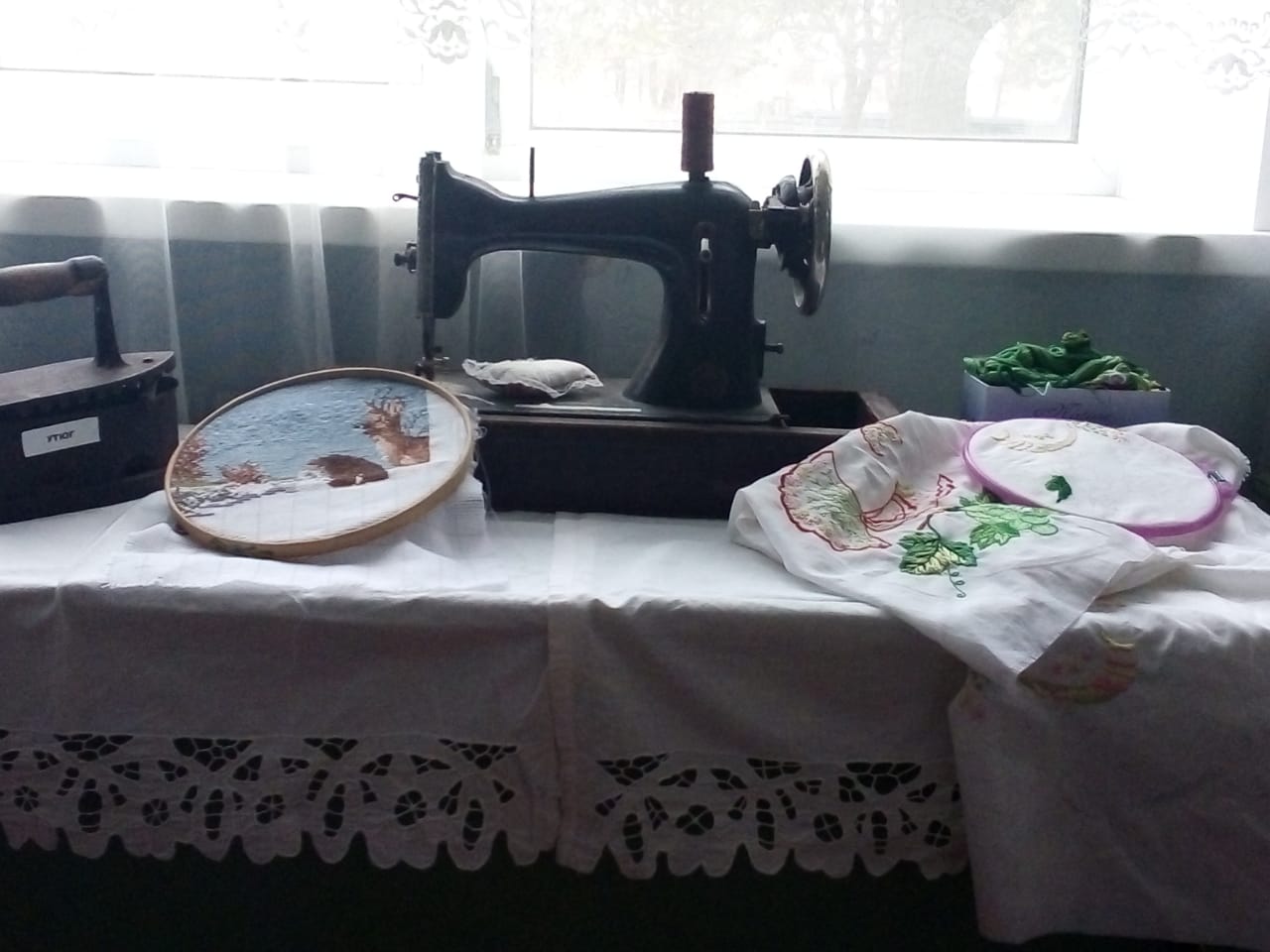 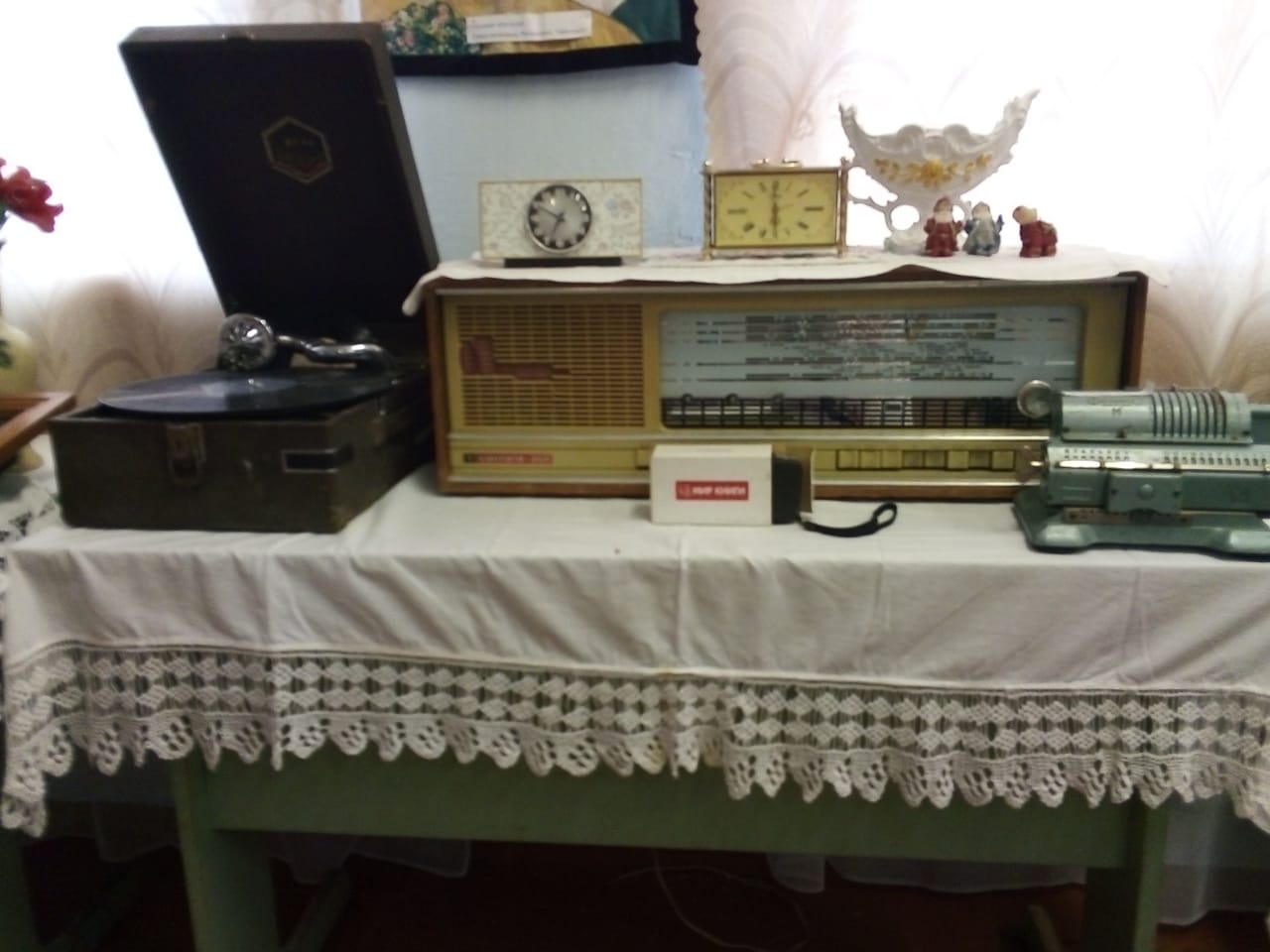 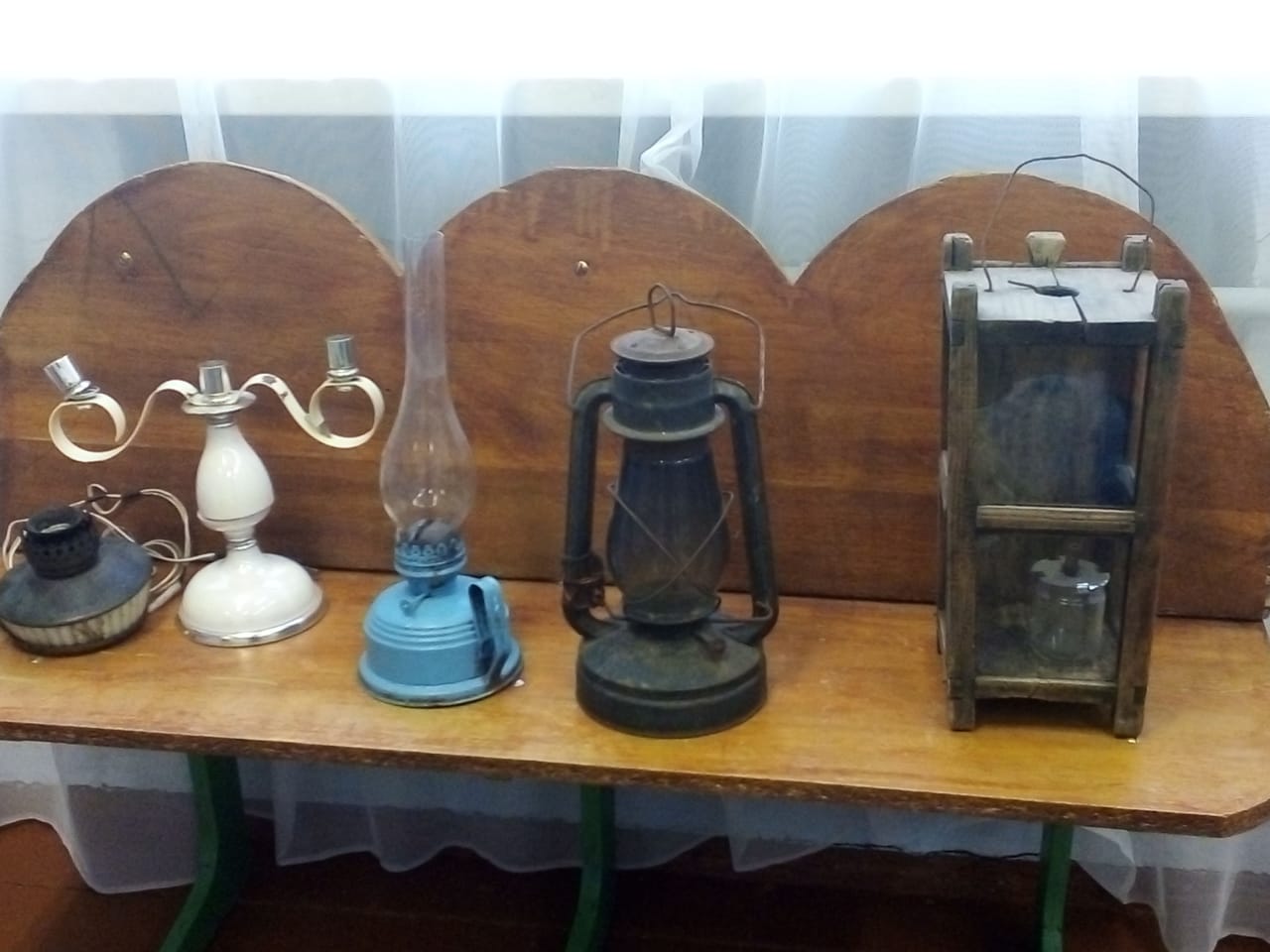 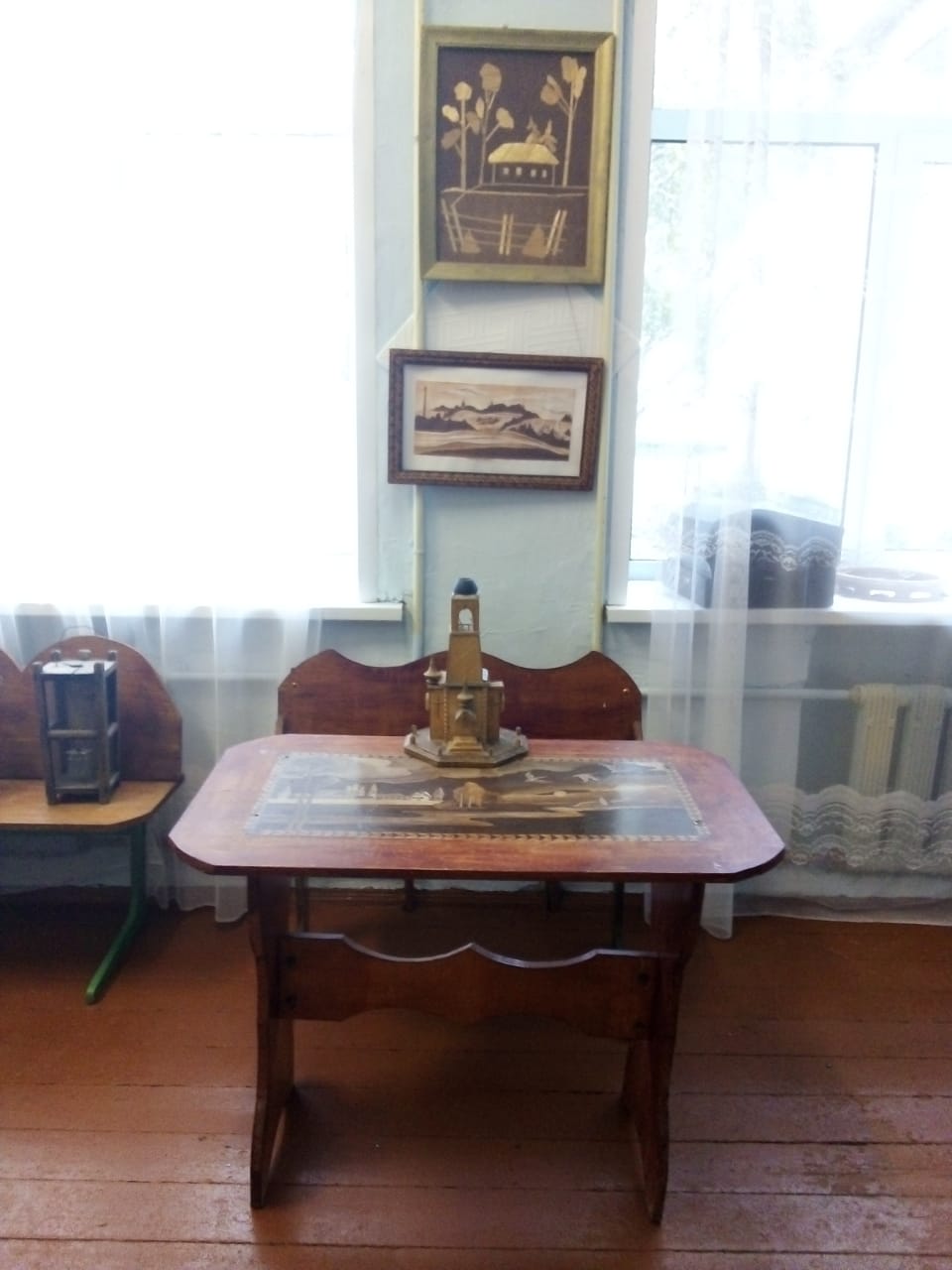 Проектные работы учеников
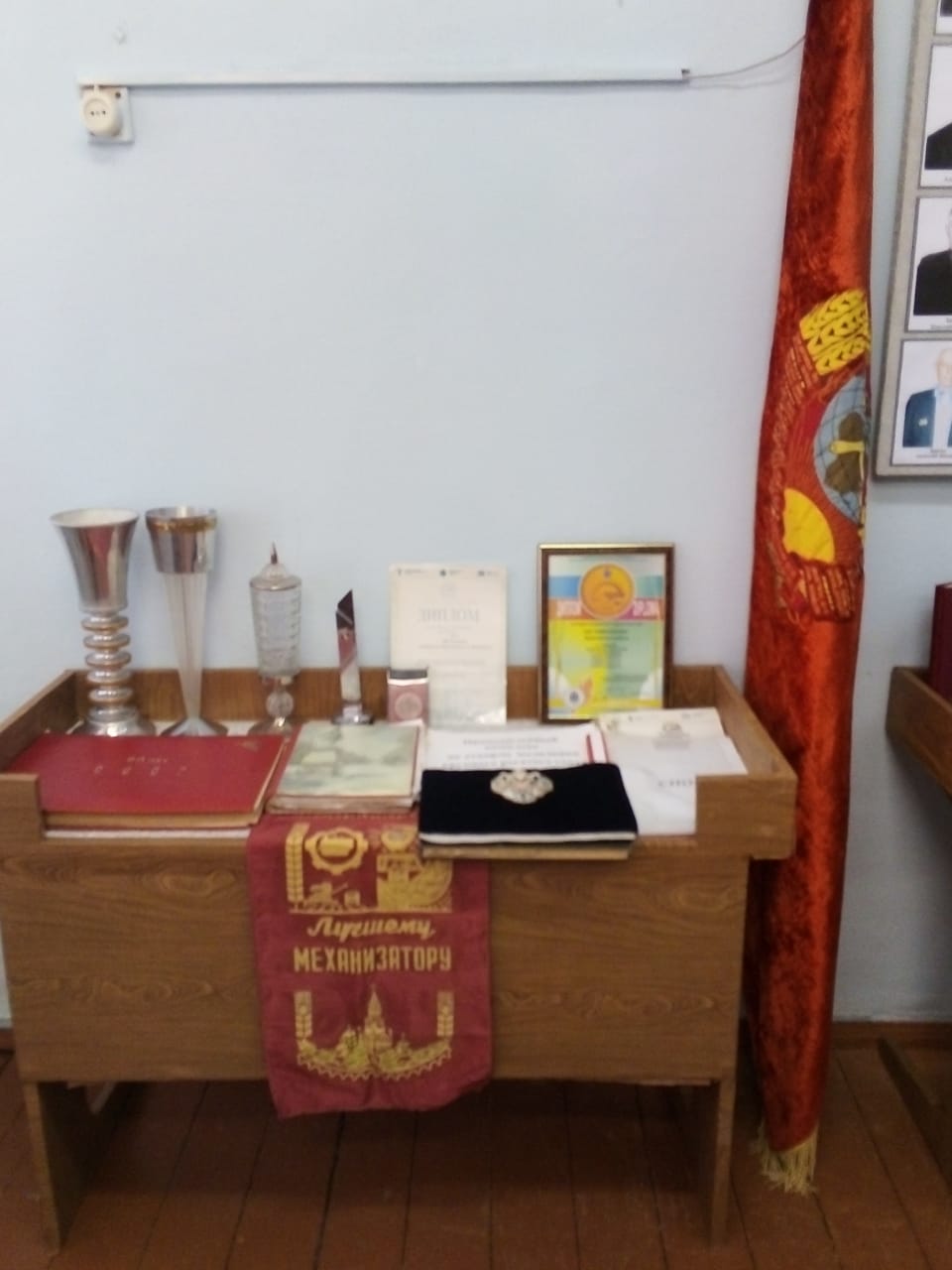 История совхоза «Солнечный»
Уголок Победы «Мы этой памяти верны»
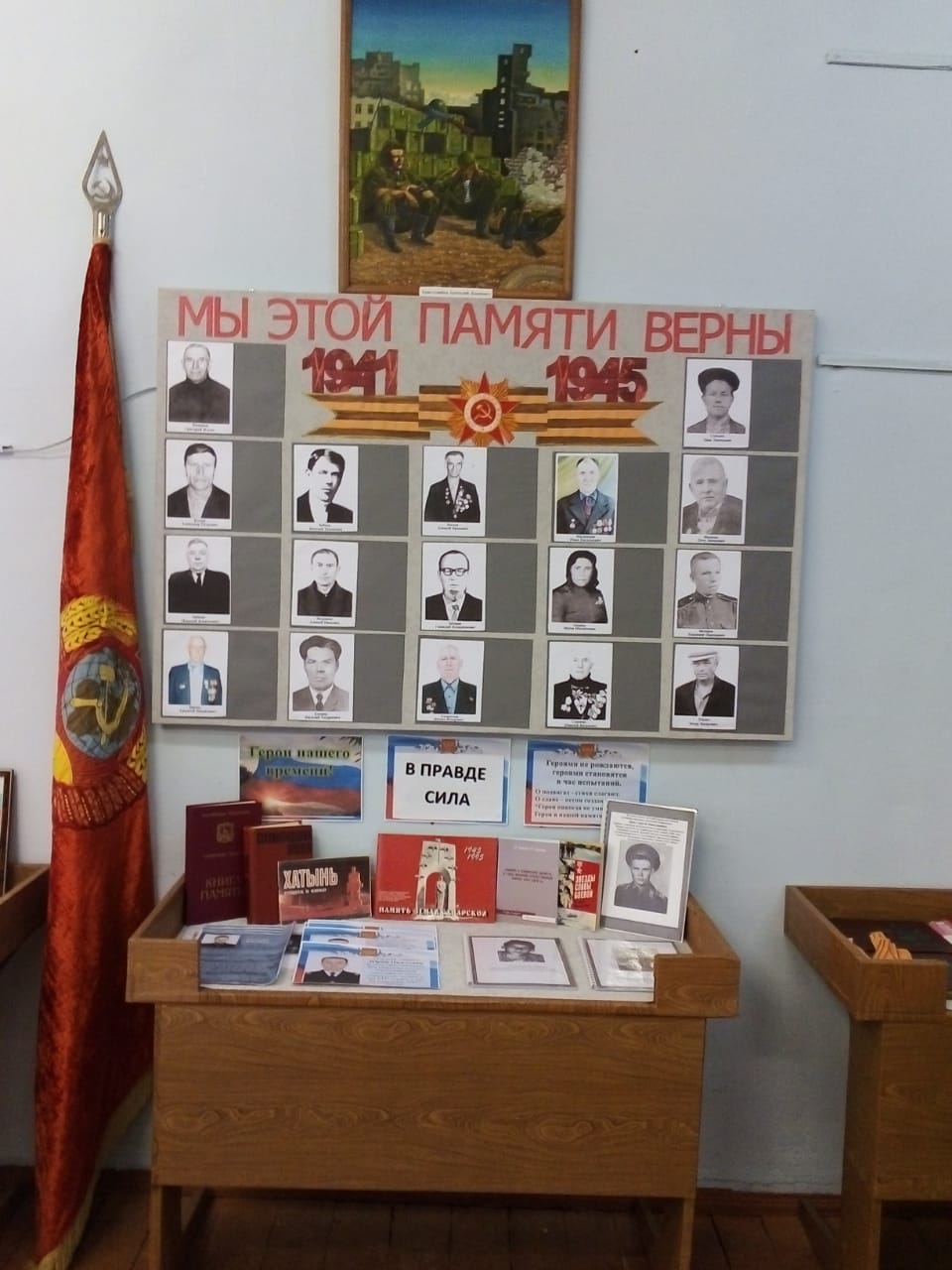 Герои локальных войн и СВО
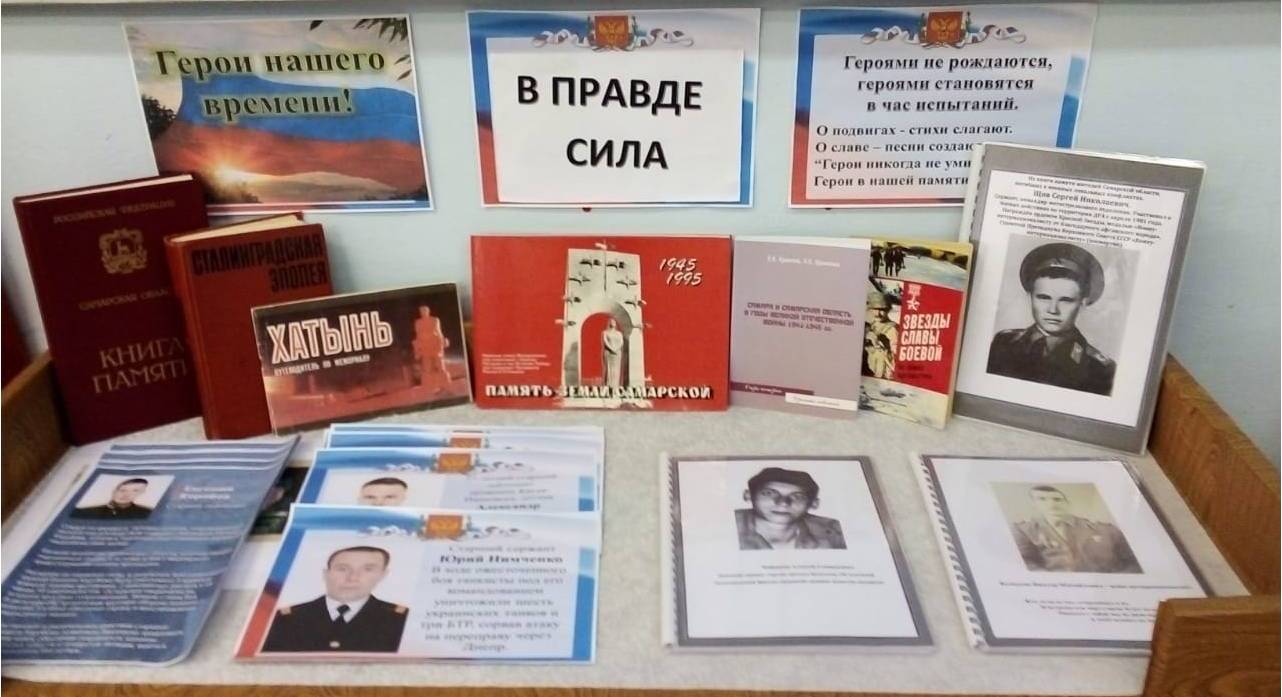 Экскурсия «Герои СВО»Участник проекта «Герои локальных войн» внук Белоусова В.и сын участника СВО Сорокин Александр
«Наши односельчане -Участники ВОВ»классный час по патриотическому воспитанию –  4 класс
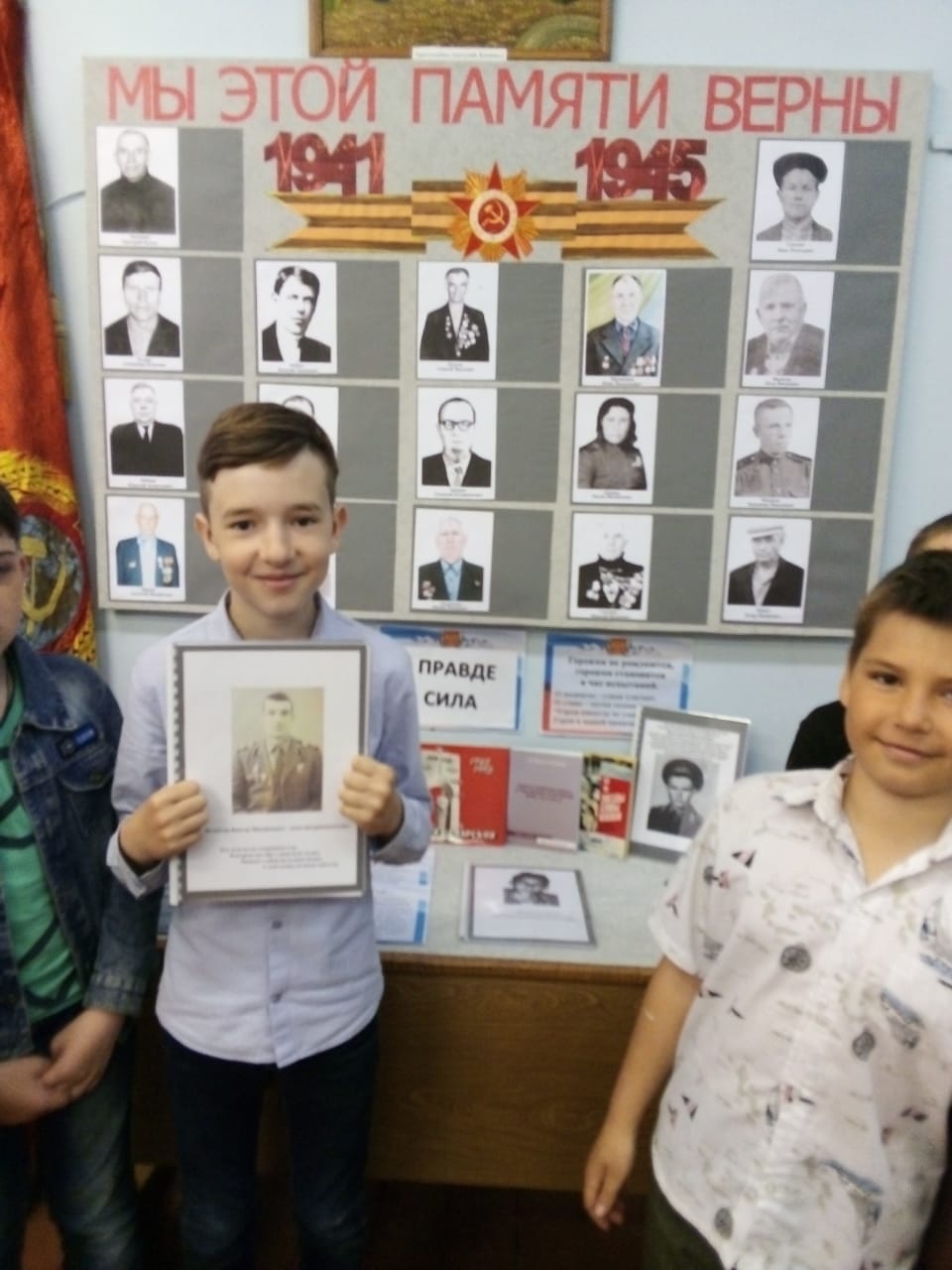 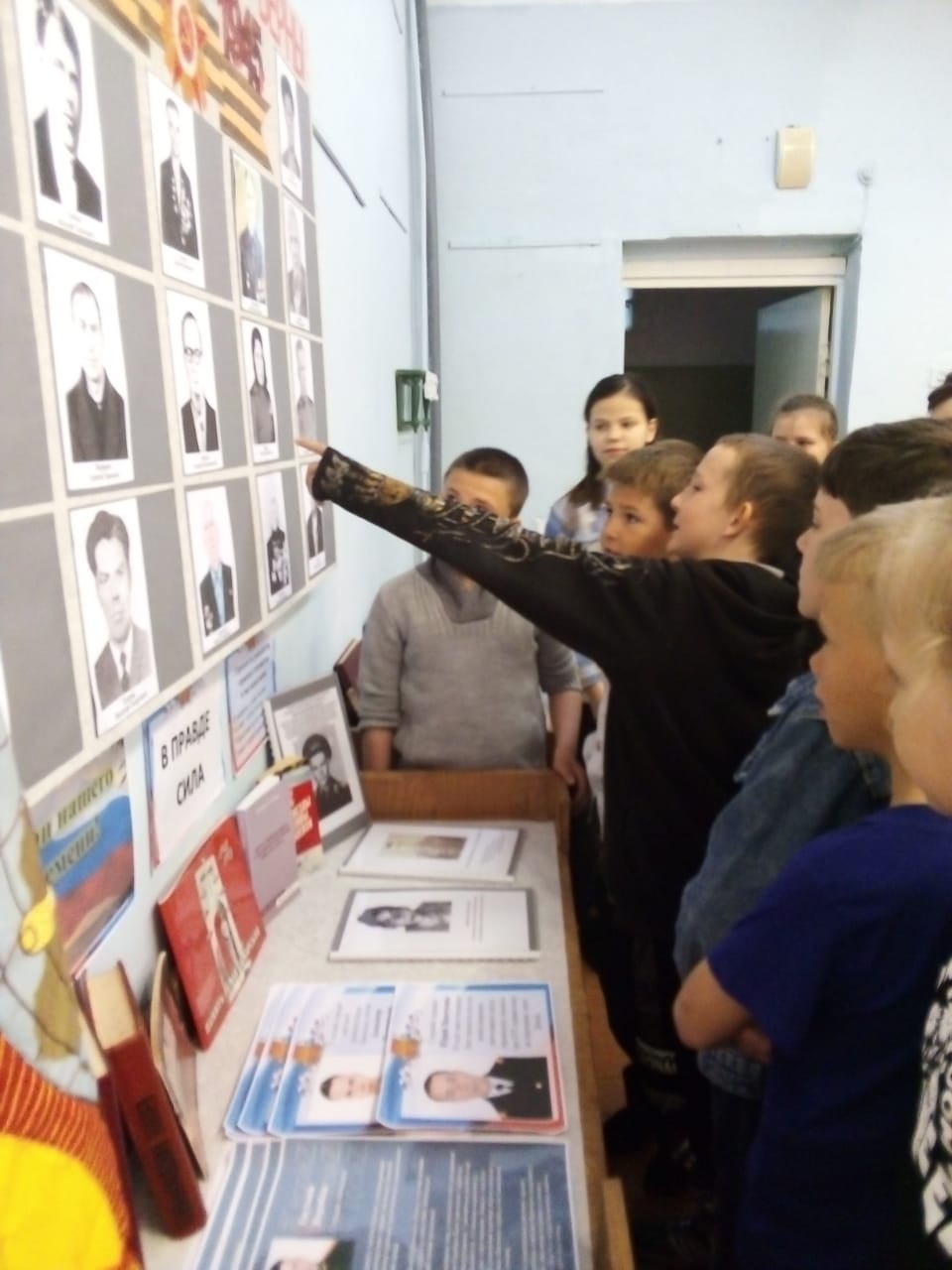 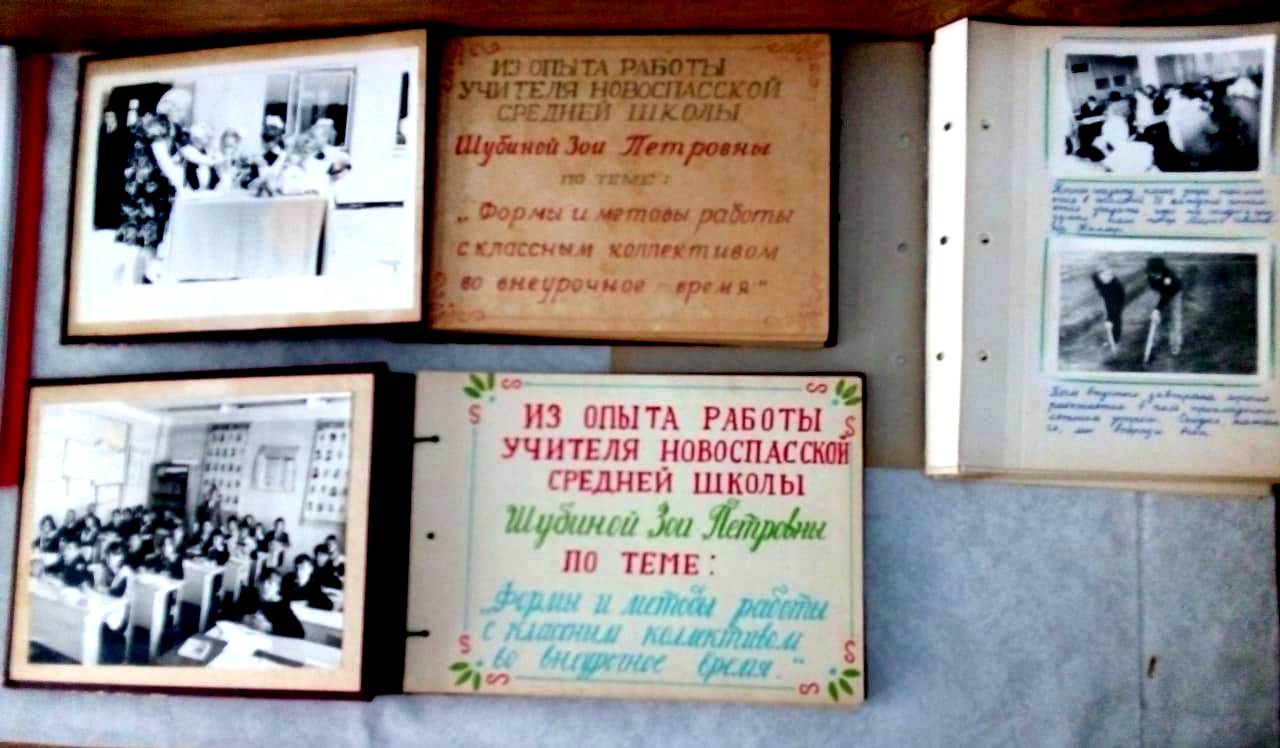 Наша школа –
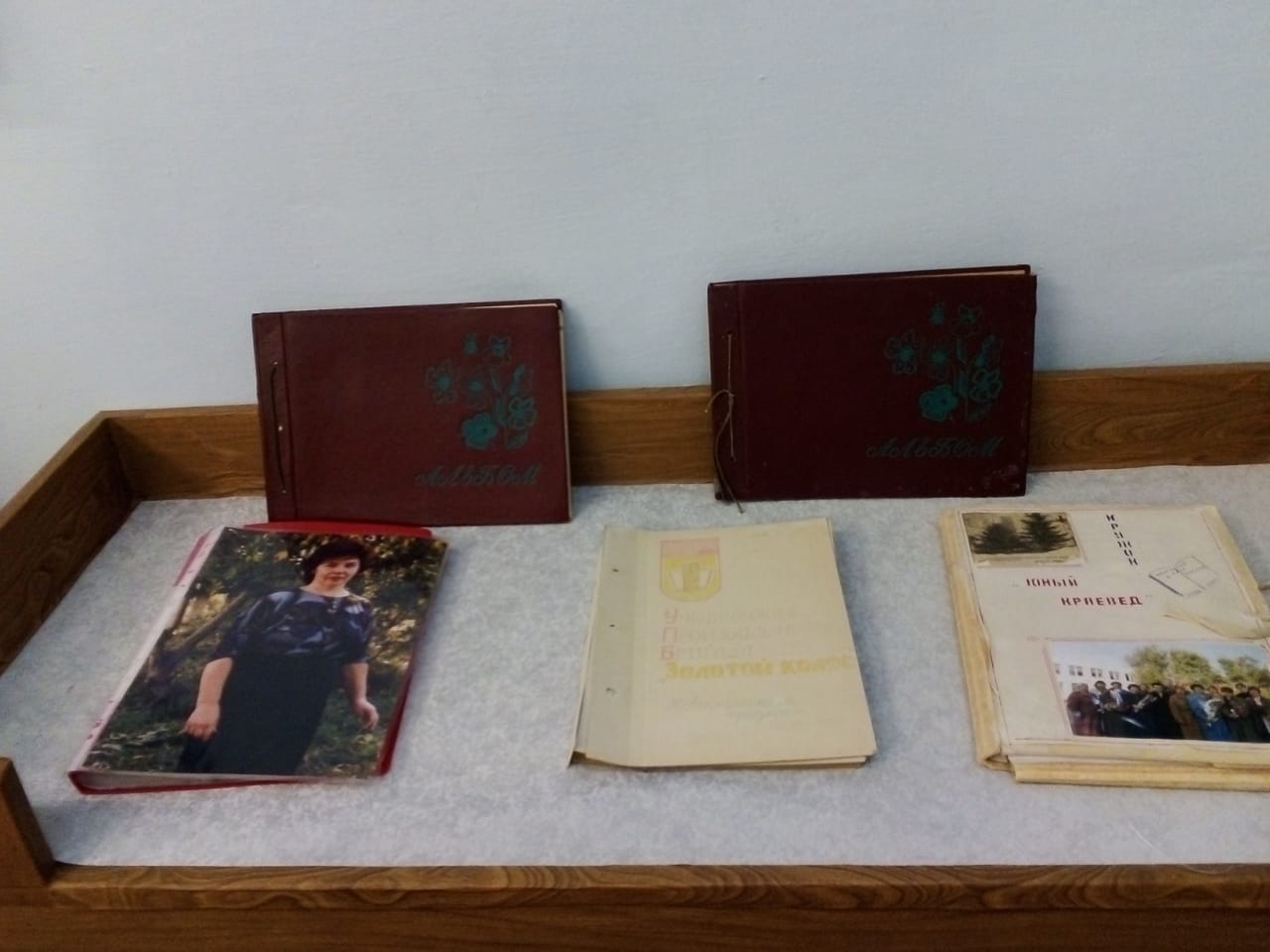 наша гордость